Profiling techniques
DNA is digested with special enzymes that cut at specific base sequences, leaving pieces of various lengths
These enzymes are called restriction enzymes
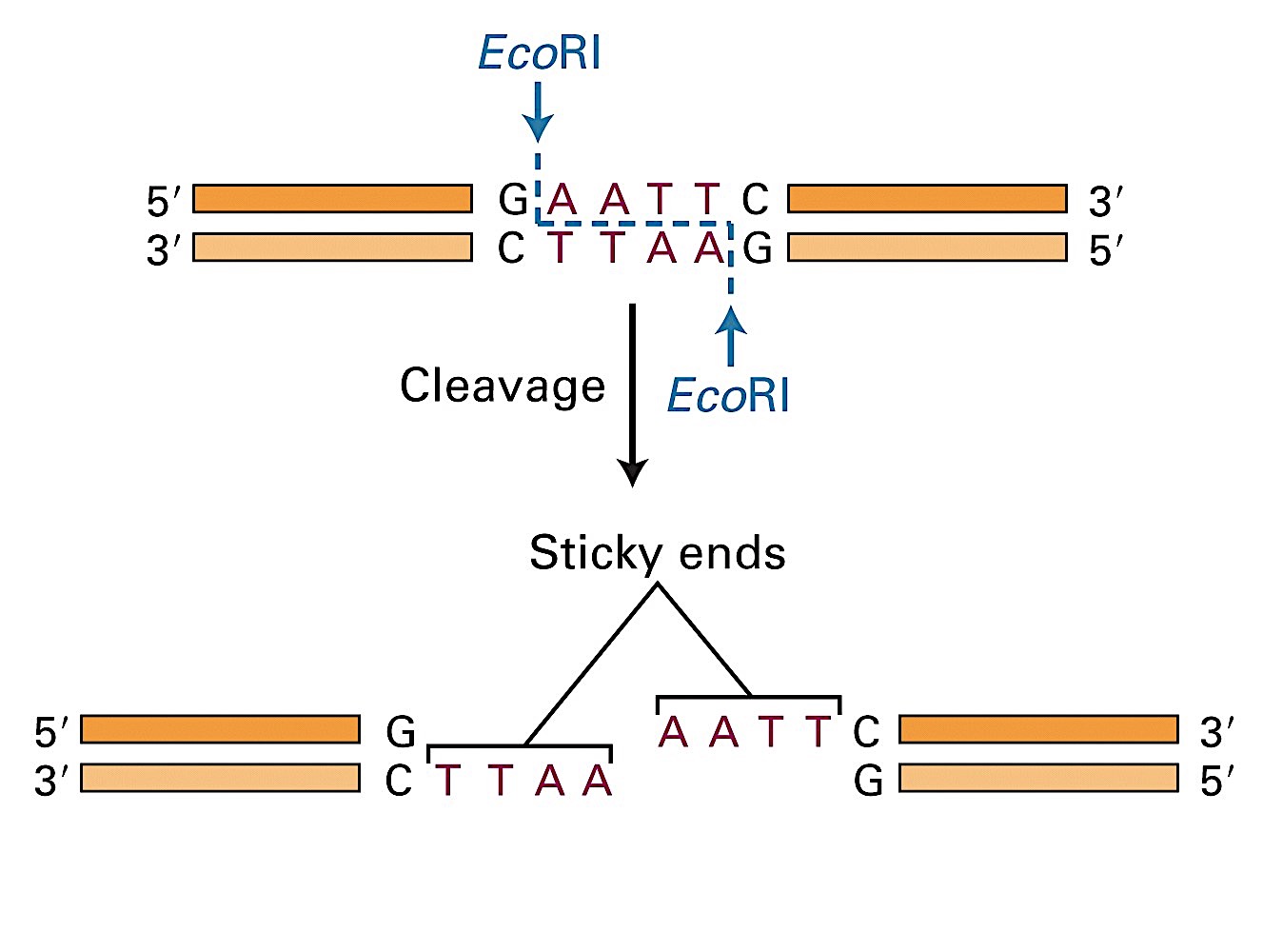 Profiling techniques
The length of these pieces varies distinctively from one person to another
EXAMPLE: ENZYME CUTS SEQUENCE AT  GTTG

P1 			A T C G T T G A T C G T G T T G A G A T G A C A

P2			A T C A T T G A T C G T G T T G A G A T G A C A

P3 			C C A A G A T A A T T T G A T G A T G C G C T C
Charge of DNA
Negatively charged
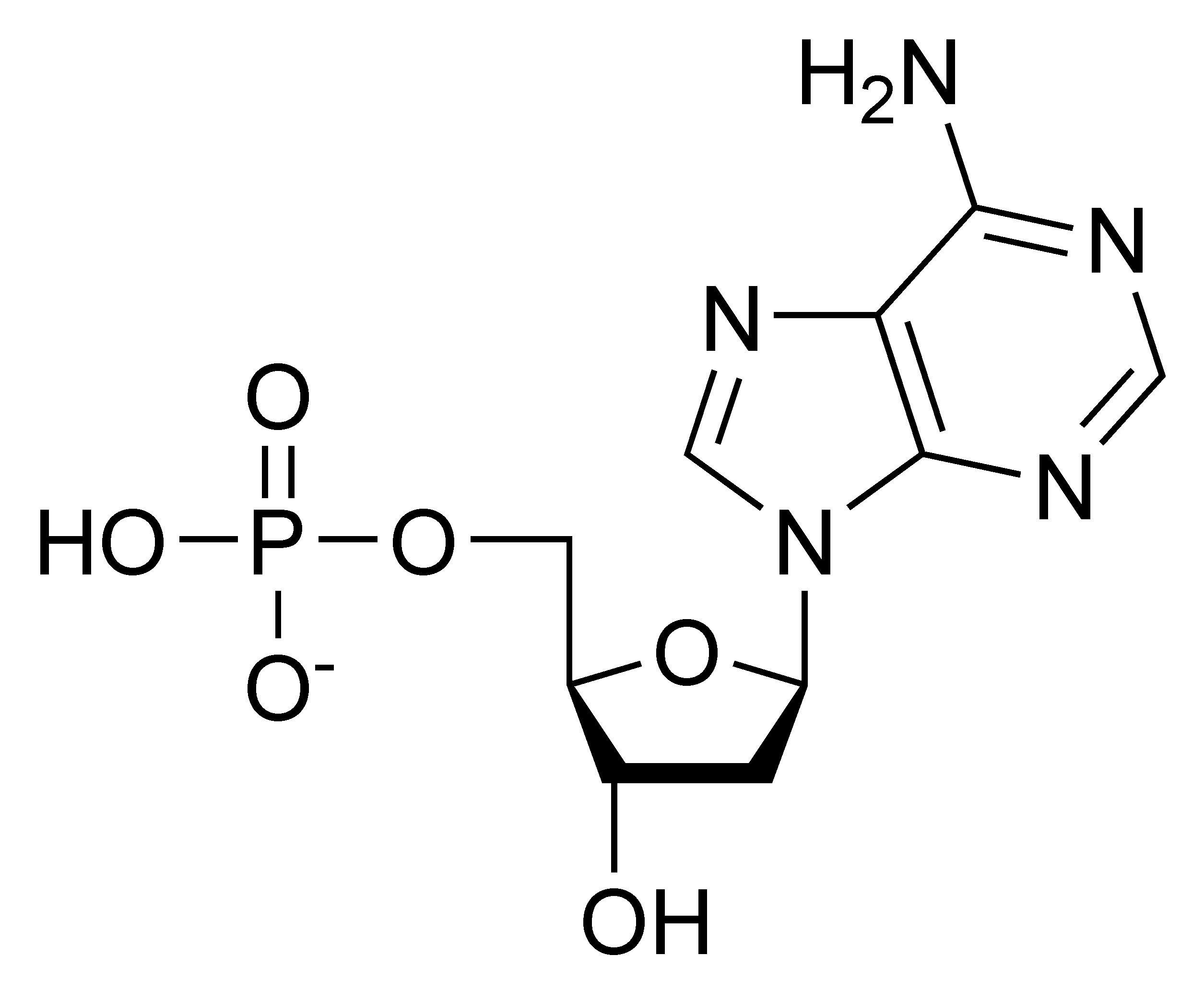 Profiling techniques
These negatively charged pieces of DNA are placed on a bed of semi-solid gel 
An electric current is passed through the gel via electrodes at either end
Electrophoresis
The DNA which is negatively charged moves through the gel towards the positive electrode
The smaller DNA pieces move faster than the larger ones
Electrophoresis
Results in a pattern of bands on the gel 

DNA fingerprint/profile
the banding pattern of DNAmolecules in gel electrophoresis
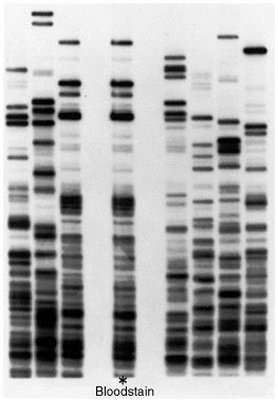 Applications
Tracing ancestry

Forensic science

Identification of hereditary diseases
Identifying hereditary diseases
Can be used to identify carriers of a disease gene E.g. cystic fibrosis and Huntington’s disease
DNA PROFILING SIMULATION!!!
http://www.pbs.org/wgbh/nova/education/body/create-dna-fingerprint.html